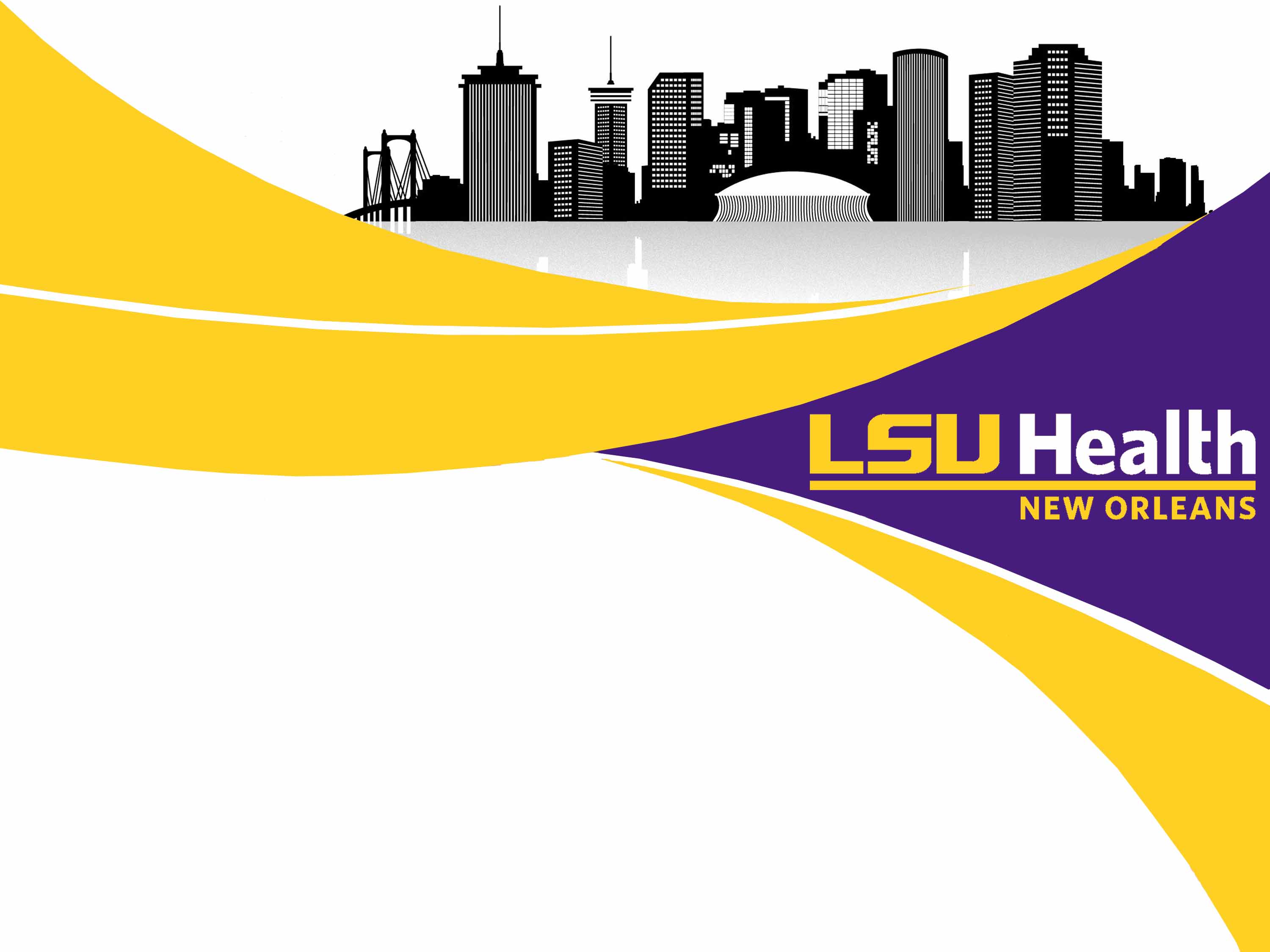 Welcome Liaisons!
January 2020 Meeting
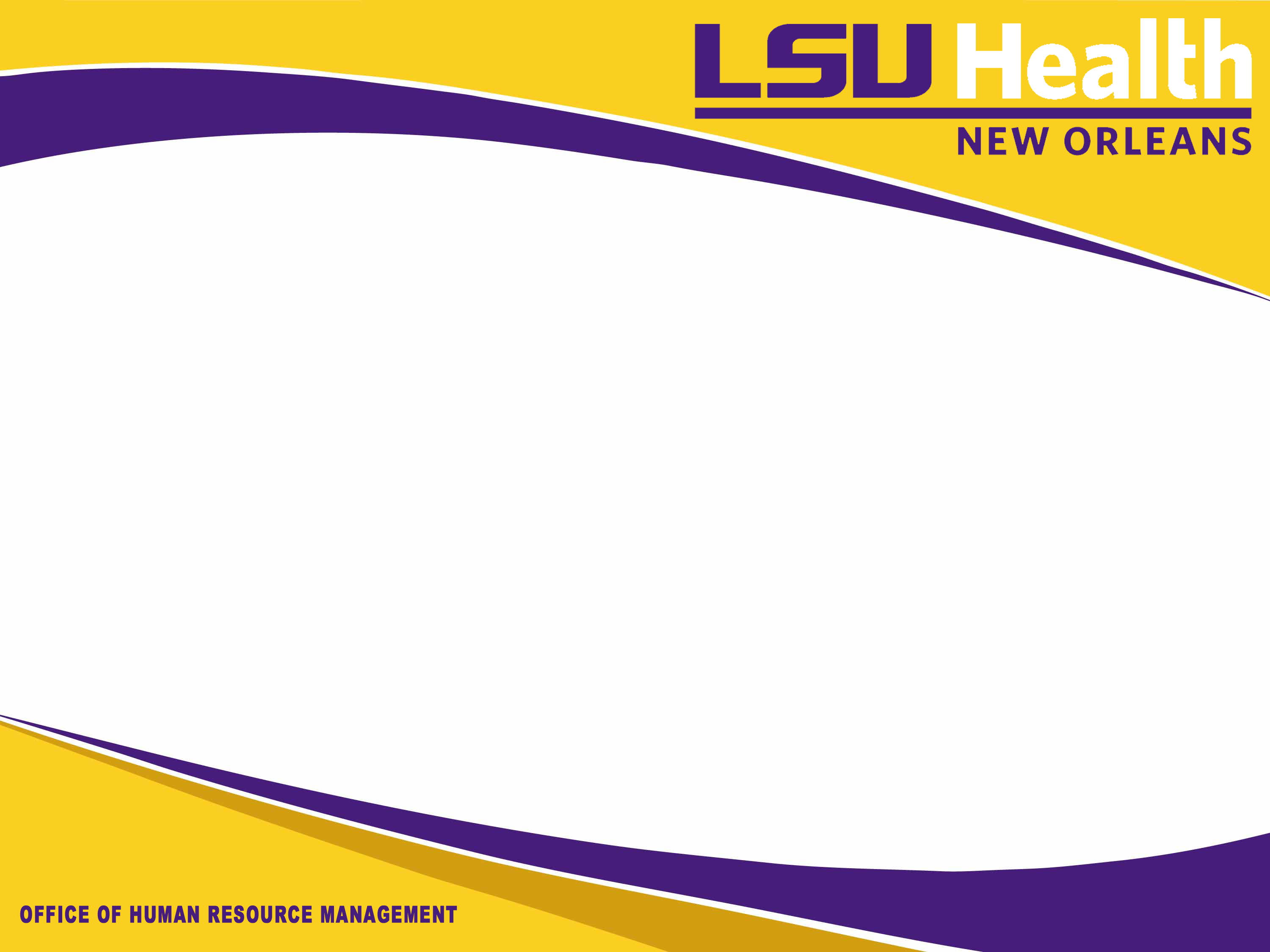 AGENDA
Compensation/Talent Acquisition 
PeopleAdmin ATS & E-Verify Updates 
FAQ’s document  
HRIS 
LWOP Submission Reminder
Talent Development 
Training Updates
PeopleAdmin PMP 2019 Reminders & 2020 Changes
What do you think?
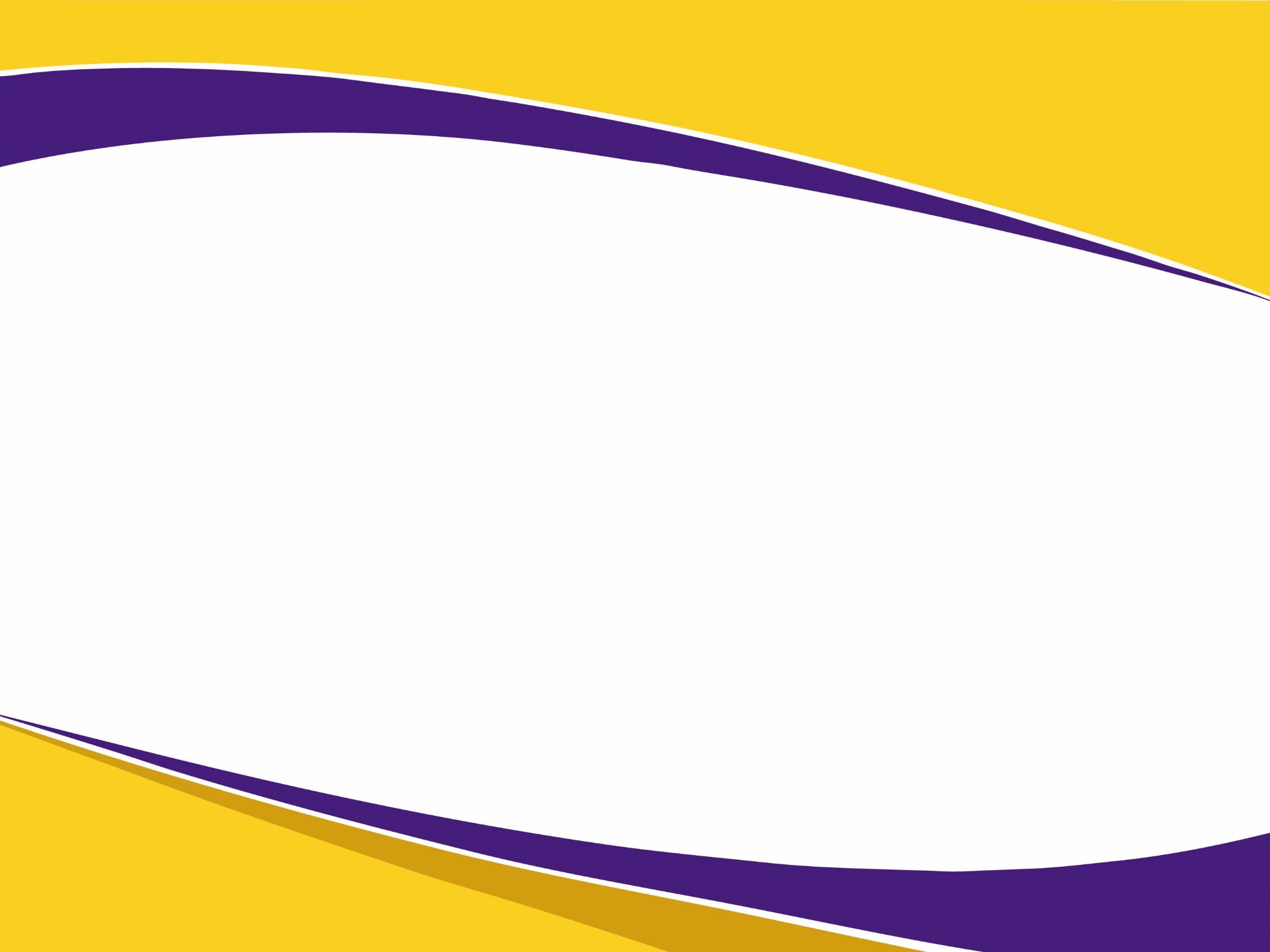 Compensation 
& 
Talent Acquisition
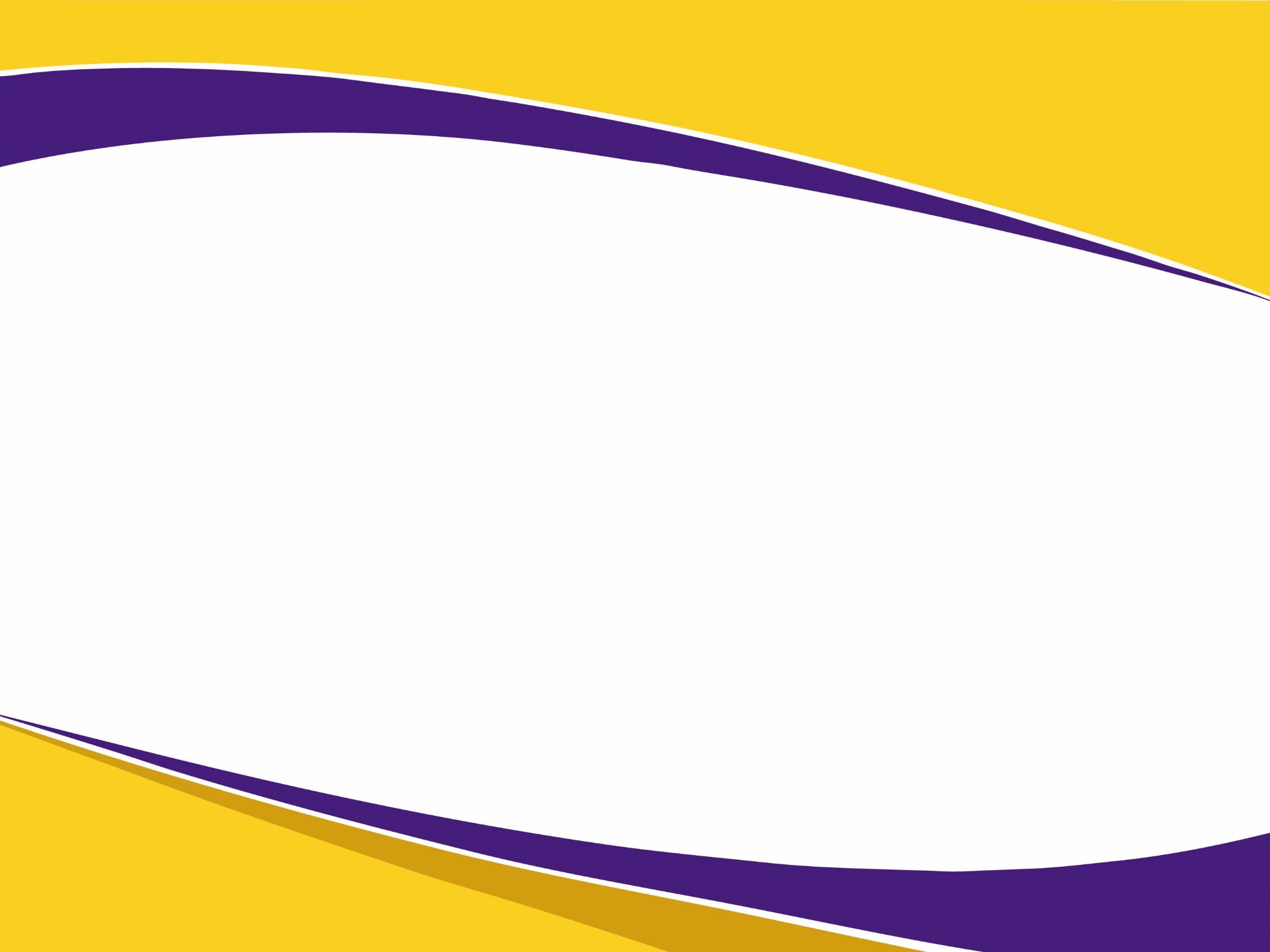 ATS
ATS Posting Documents
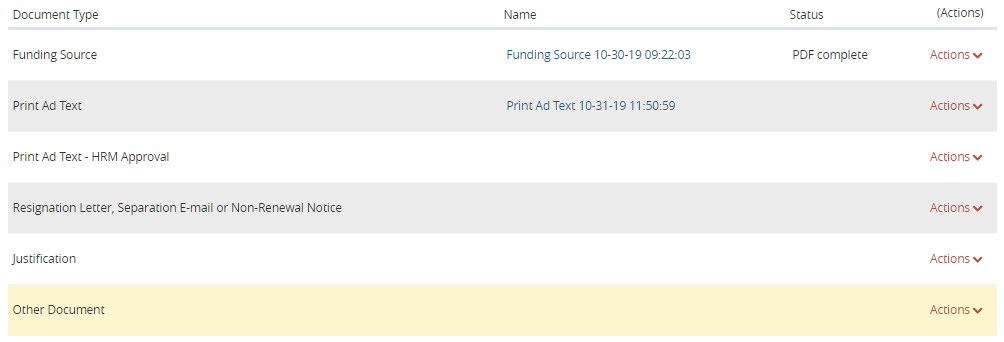 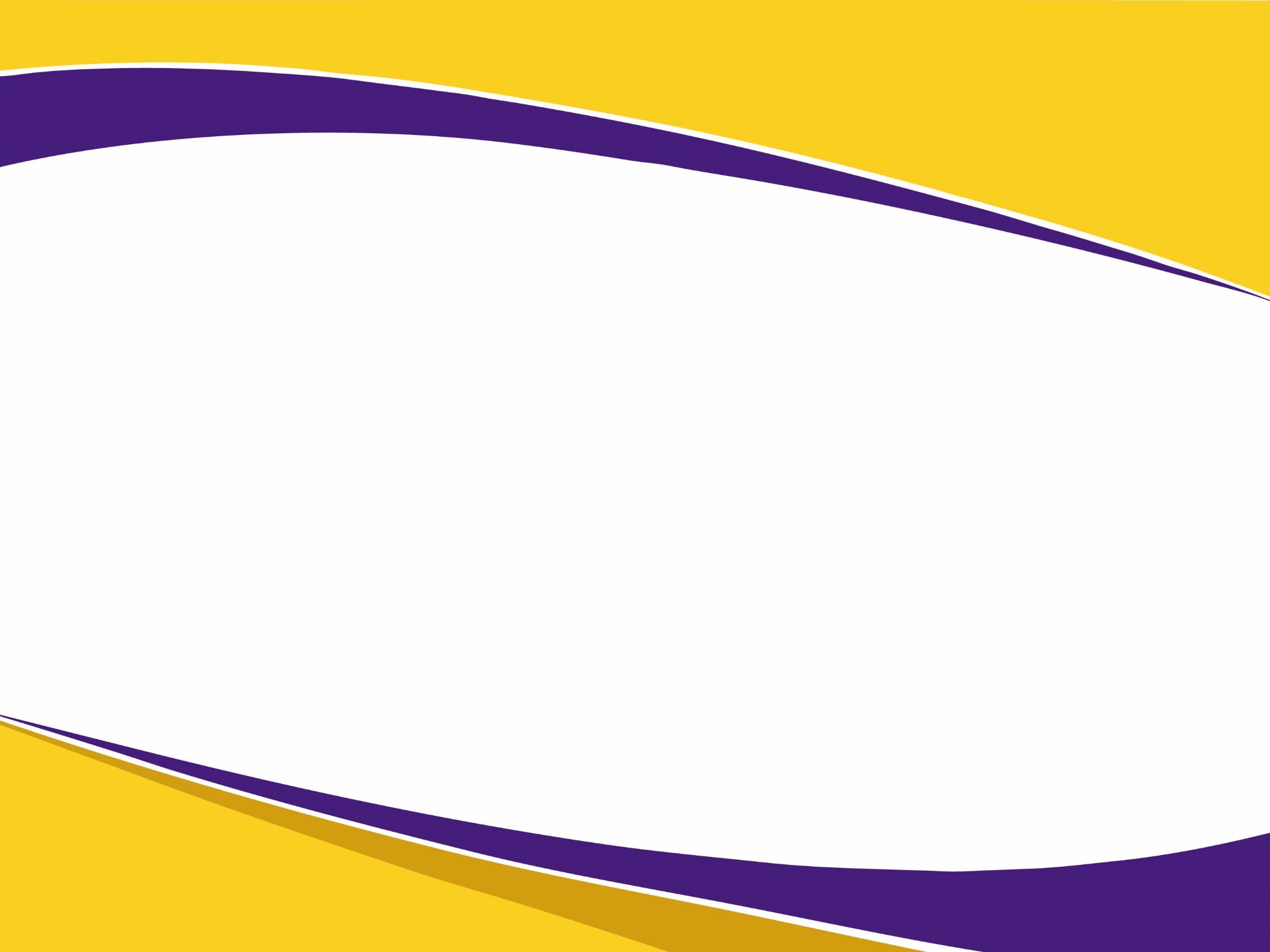 ATS
ATS Posting Documents
Funding Source – Template – PER-1 
Print Ad Text – From School or Department
Print Ad Text – HRM Approval (For HRM Use Only)
Resignation/Separation E-mail/Non-Renewal Notice
Justification – For replacing or addition to staff (Faculty)
Other Document – Additional Document(s) pertaining to the need or support of the position and/or posting
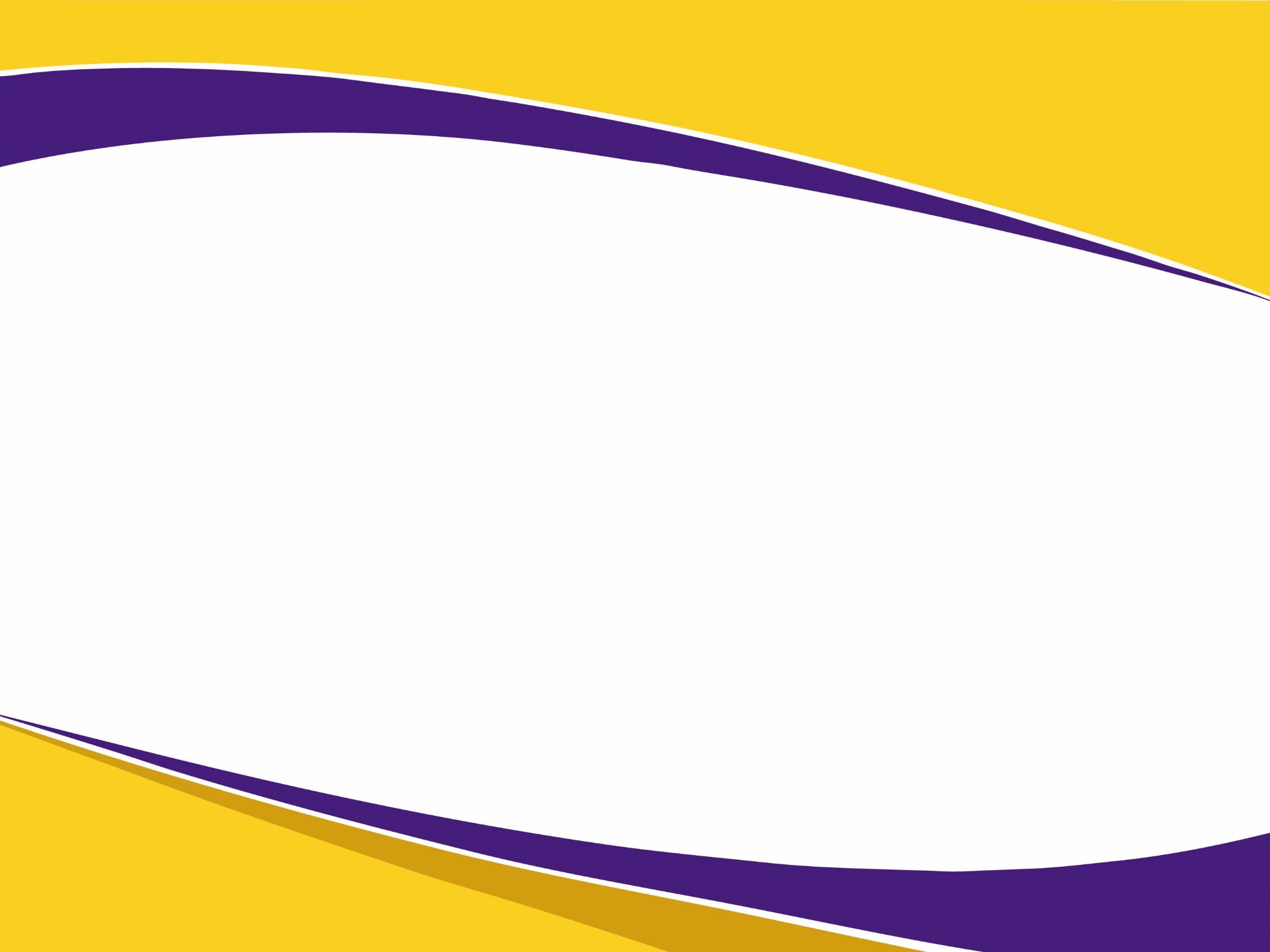 ATS
ATS Posting Notes
Closing Open Until Filled Postings – Must be done by HRM
E-mail recruittalent@lsuhsc.edu to close the posting
Once we get a Hiring Proposal, we will close it (if applicable)

Dispositioning Candidate
DO NOT put candidate(s) in a final disposition until the finalist is Hired

Attachments
Can only be modified by the user that added the attachment
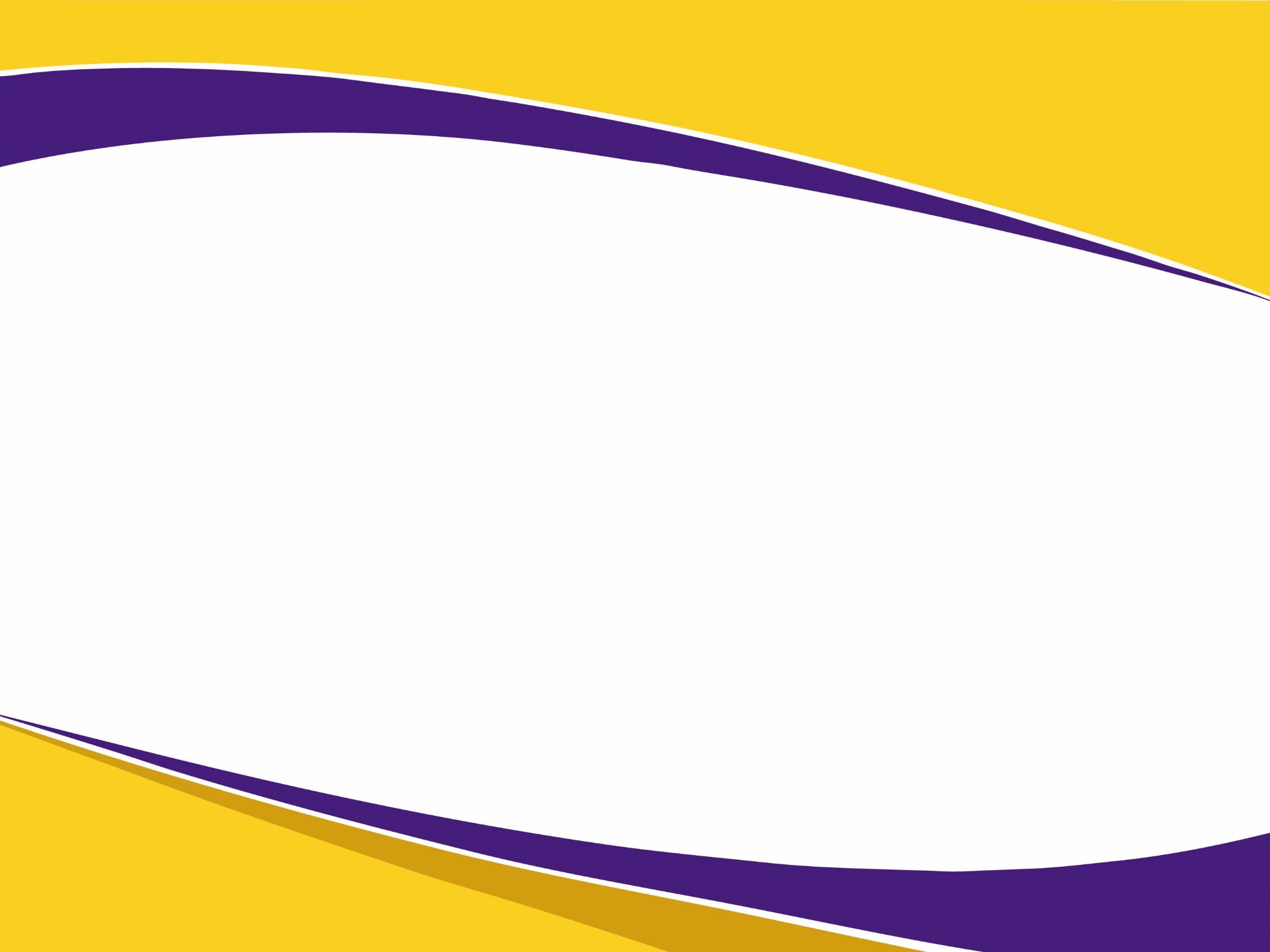 ATS
Hiring Proposals
Once the Applicant Reviewer Recommends an Applicant for Hire, the Initiator or Department Approver must submit a Hiring Proposal
To assist with this, we created a site trigger notification that will be sent to the Initiator and/or the Department Approver

Hiring Proposal Funding Sheet and Offer Letter
Work with your Dean’s Office (Schools) or Director (Divisions) for the best time or method for completing these documents and loading them into the Hiring Proposal
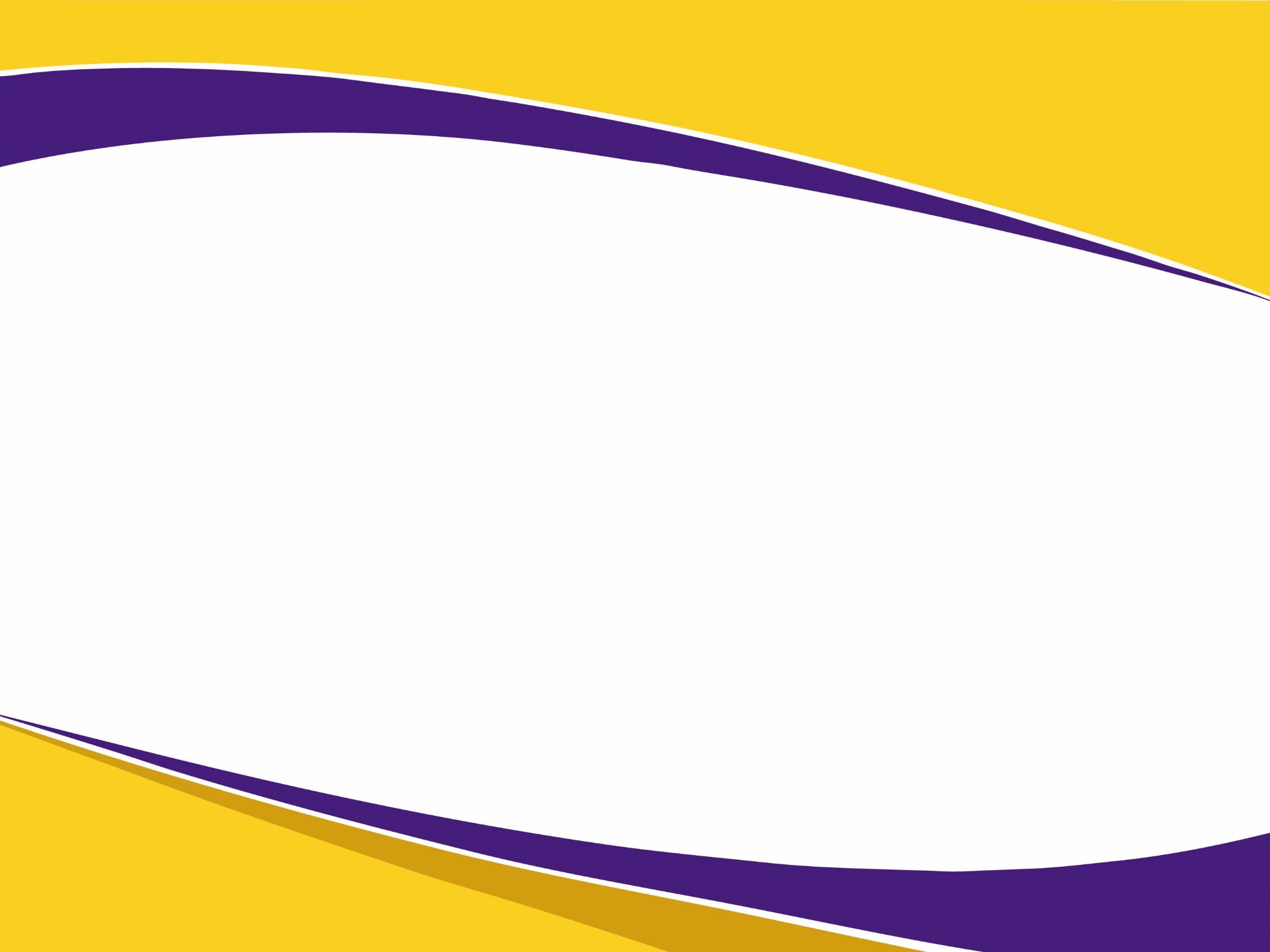 HireRight
Criminal Background Check (CBC)
DO NOT request a CBC on a new hire that has not been approved by HRM (PER-1 required positions)

Gratis New Hires – DO NOT request a CBC

Only send a request for a CBC, if the employee is being hired into a paid position outside of PeopleAdmin
Student Workers/Graduate Assistants/Interns/Trainee Fellows
Old ATS hires
All paid classifications that do not require a posting due to percent of effort less than 75%
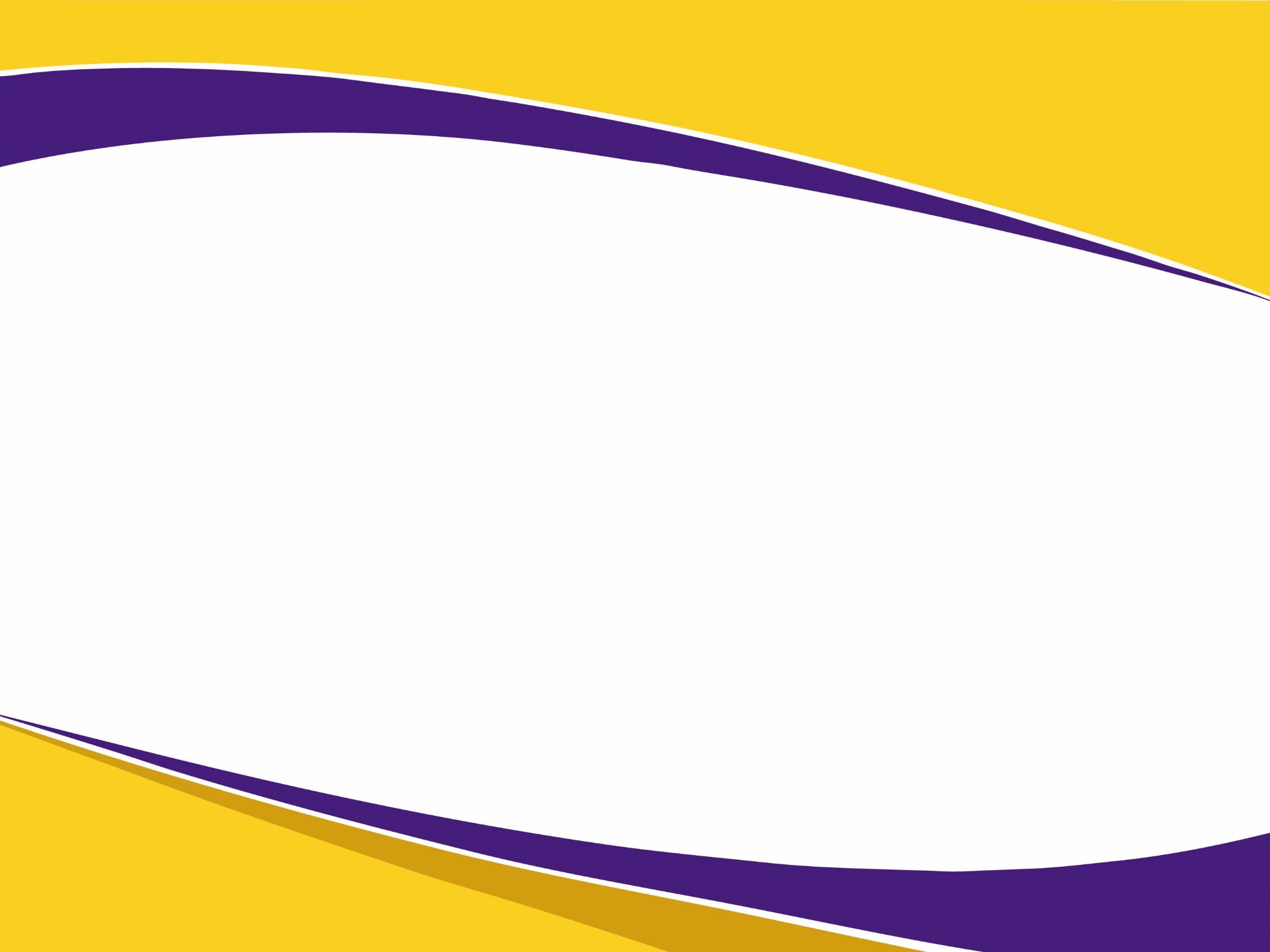 HireRight
E-Verify
TODAY – Thursday, January 30th @ 1:30 PM

Join Zoom Meeting​
https://lsuhsc.zoom.us/j/163452517​
​
Meeting ID: 163 452 517​
​
Dial by your location​
        +1 646 558 8656 US
        +1 669 900 9128 US
​
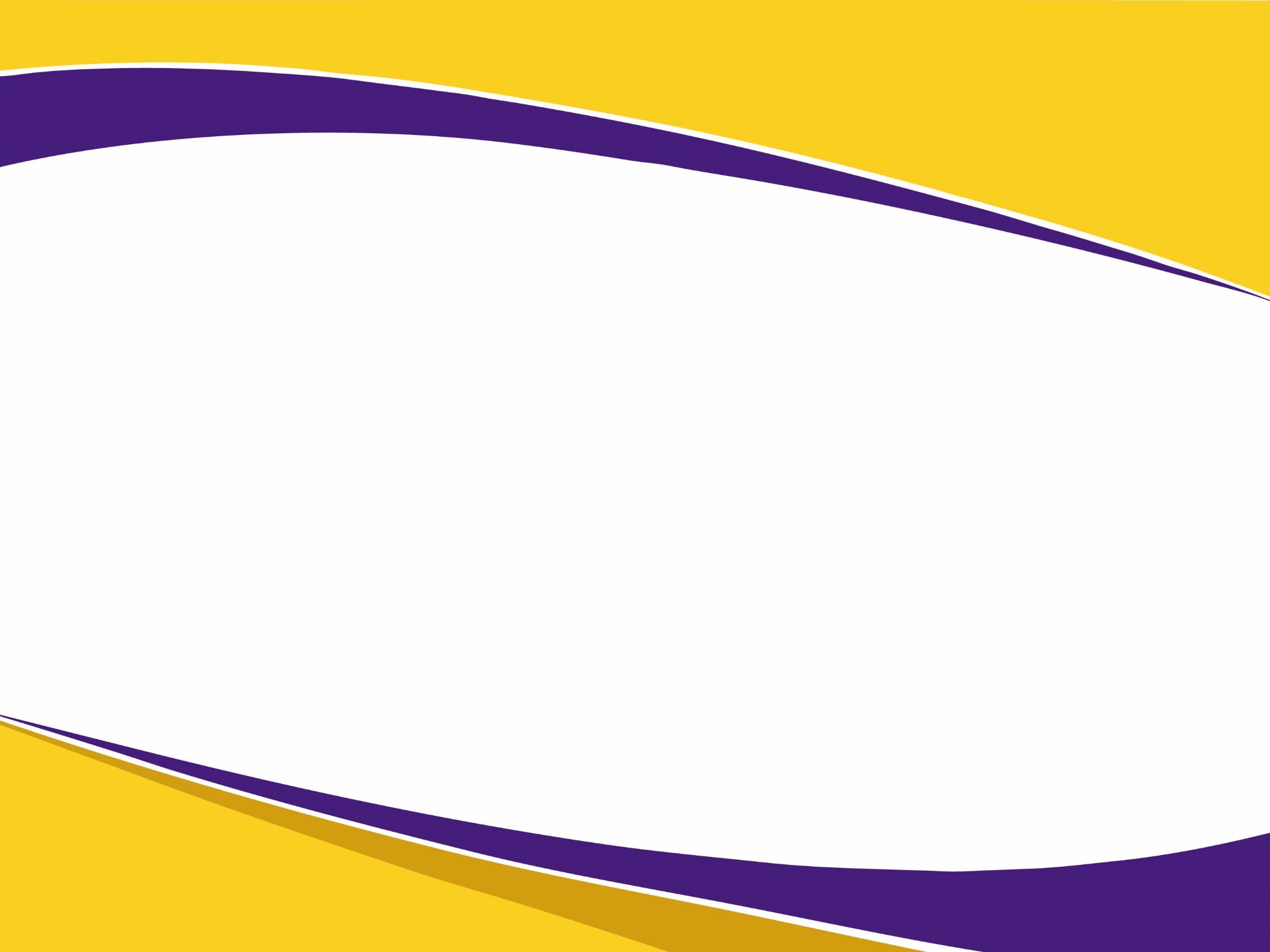 HRM
Frequently Asked Questions (FAQs)
People Admin – General & Access
PeopleAdmin – Security
PeopleAdmin – Position Management
PeopleAdmin – Applicant Tracking System (ATS)
PeopleAdmin – Performance Management Program (PMP)
HireRight – Criminal Background Checks
HireRight – I-9/E-Verify

HR Resources (PeopleAdmin) - https://www.lsuhsc.edu/administration/hrm/hr_resources.aspx
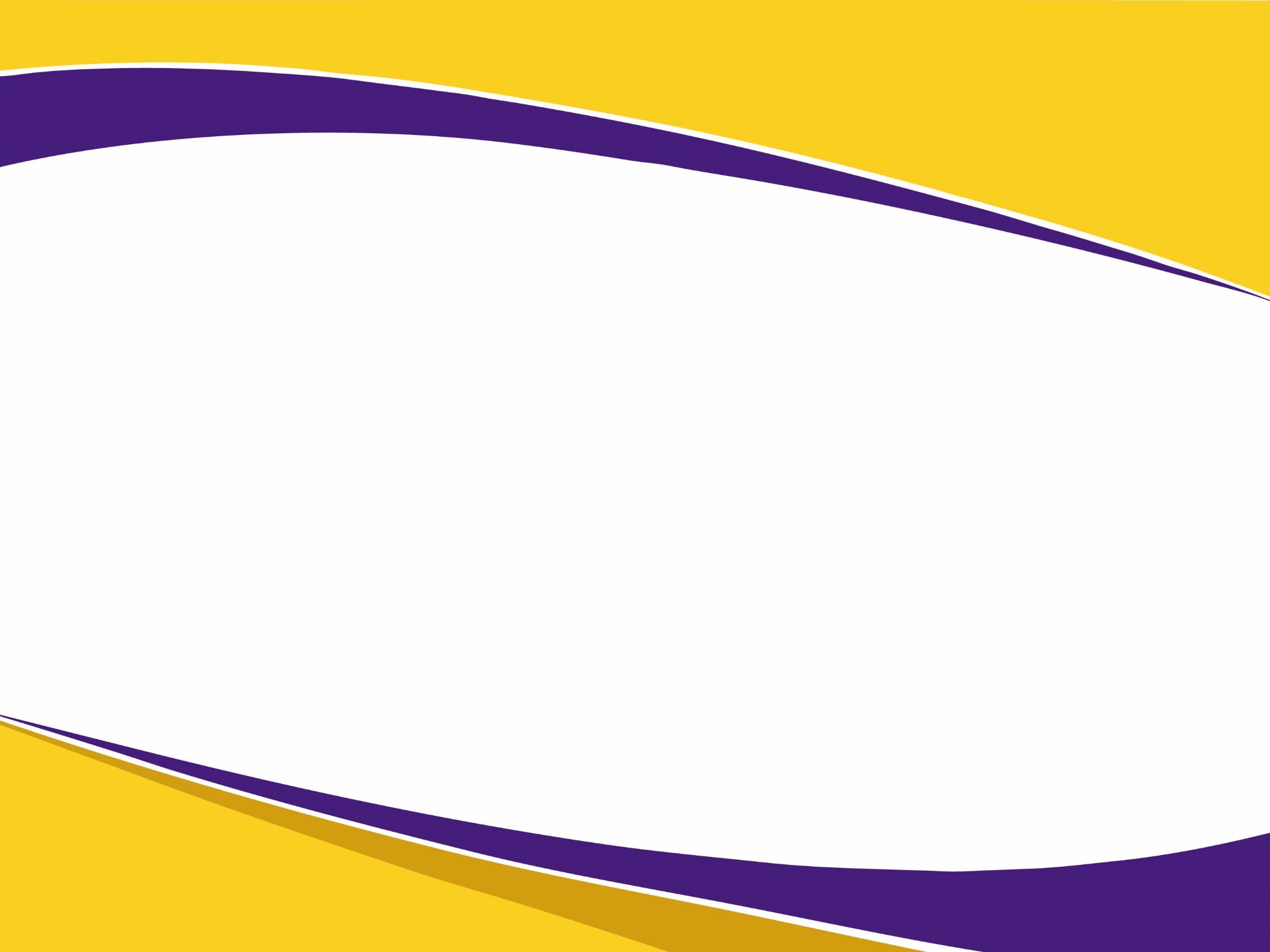 HRIS
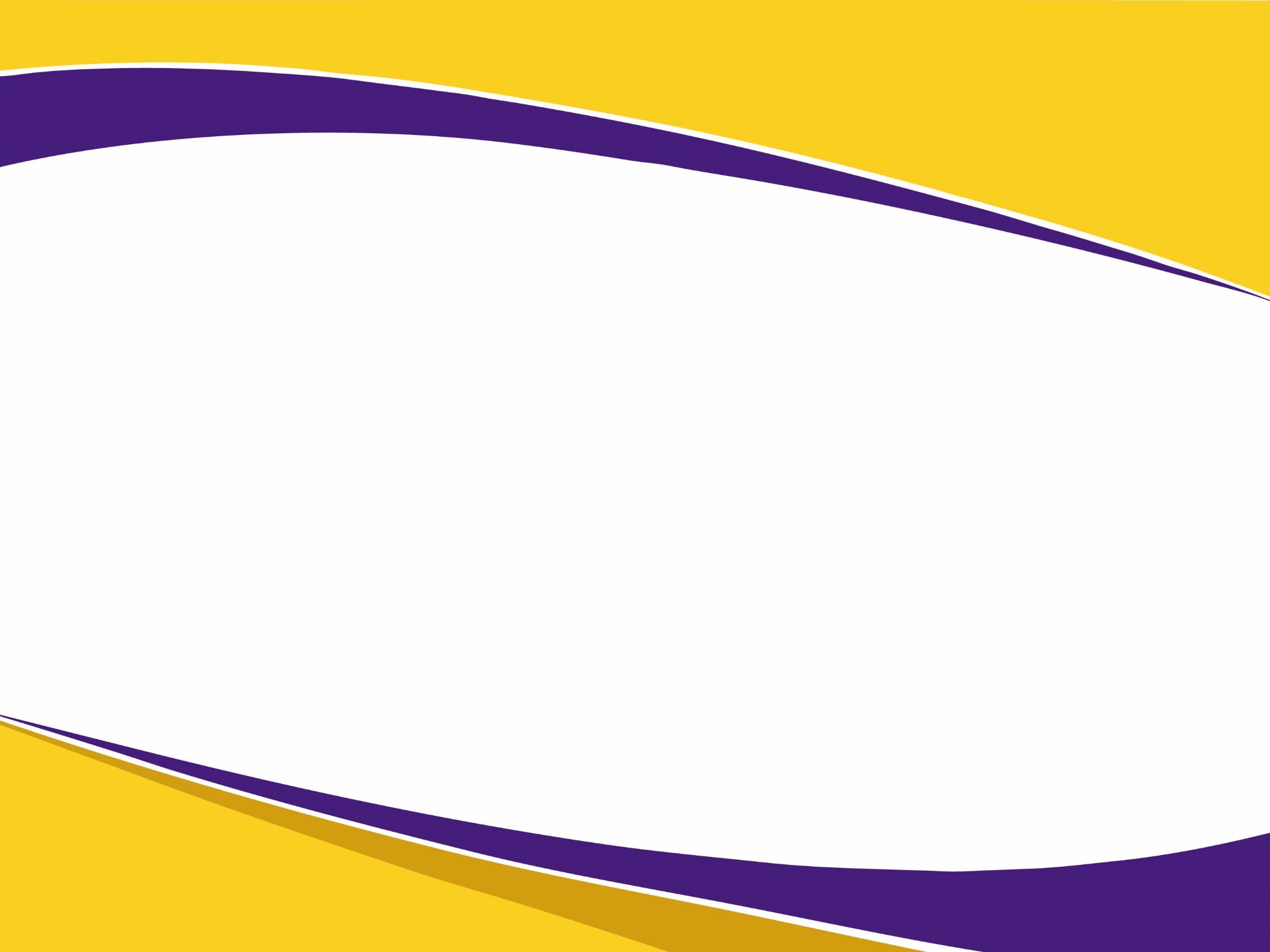 HRIS
Reminders
Timely LWOP Notification
Send initial email as soon as you become aware of the LWOP information to include projected dates
Send follow-up email letting us know when the employee has returned to work (often times the actual return date varies from the projected return date)
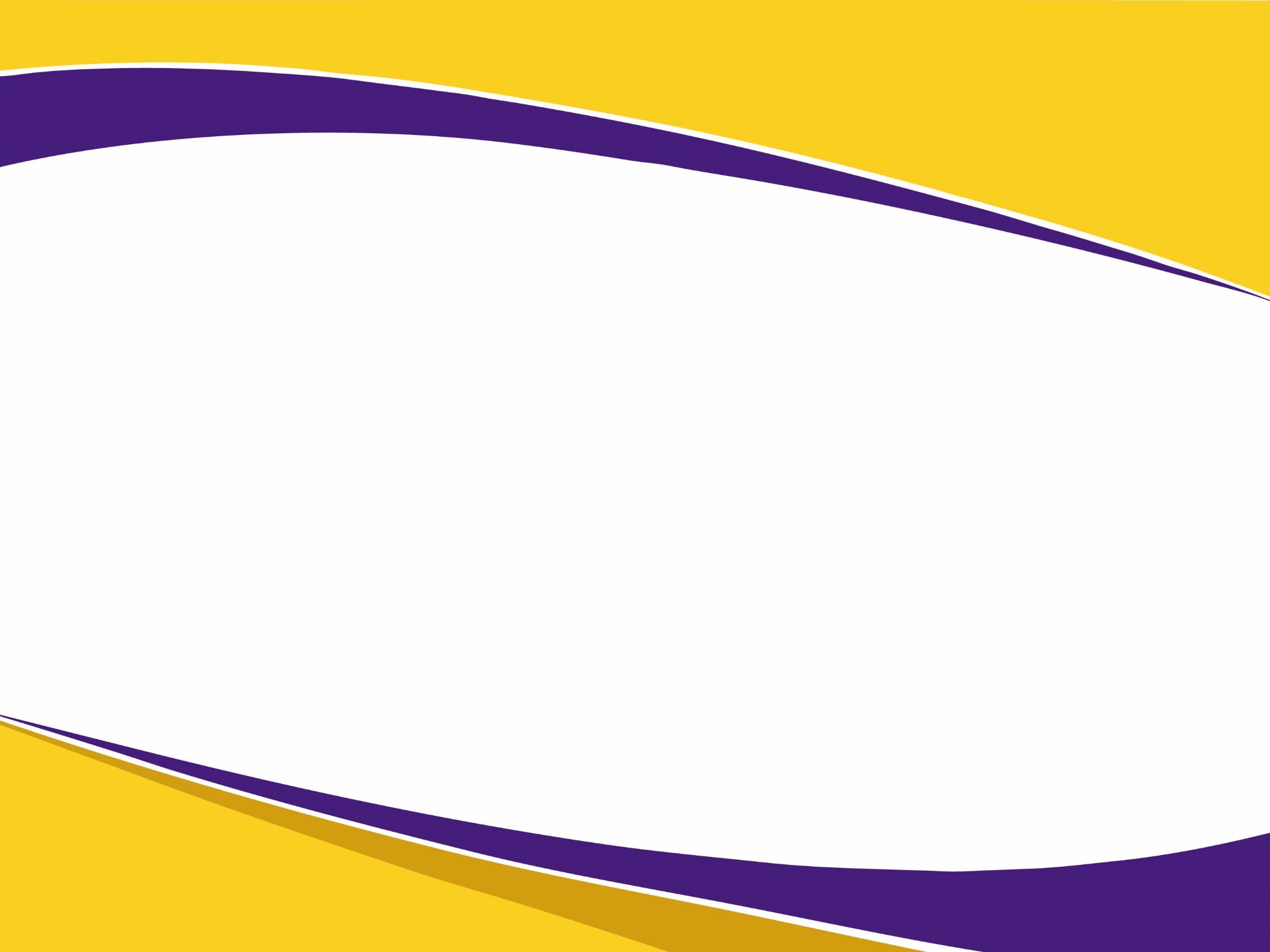 HRIS
Reminders
Timely LWOP Notification (HRMLWOP@lsuhsc.edu)

Employee Name (no nicknames)
EMPLID
Job Title
Work Schedule (minimally number of hours/day)
LWOP Date(s)
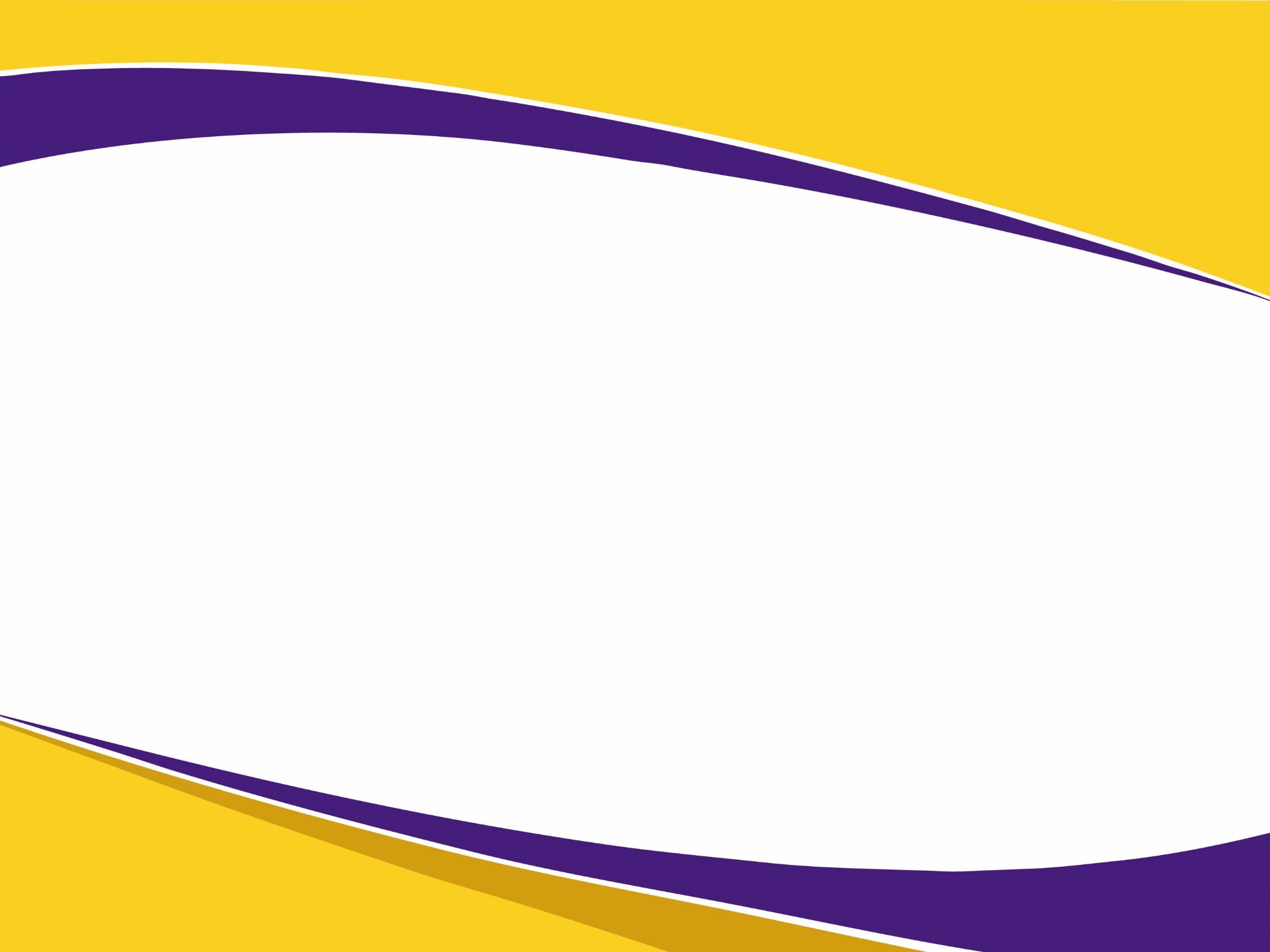 Talent Development
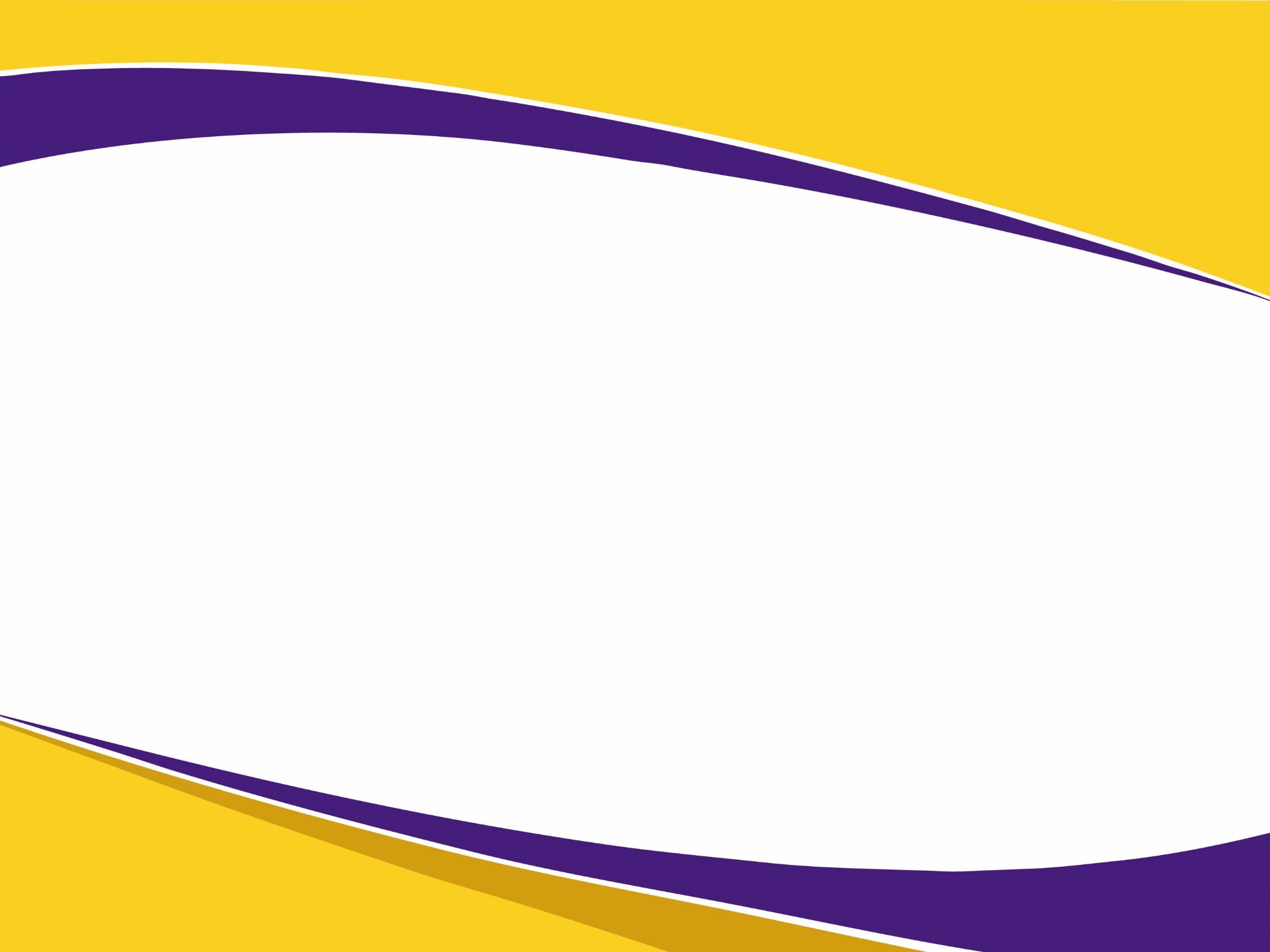 Talent Development
Training Updates
Leadership Series: Session Two: Communication
1/15 – 2/5
Still can register
Email TalentDevelopment@lsuhsc.edu for registration link
Leadership Series: Session One: Trust 
Trained 244 
Thursday, 2/20 morning session
Email TalentDevelopment@lsuhsc.edu for registration link
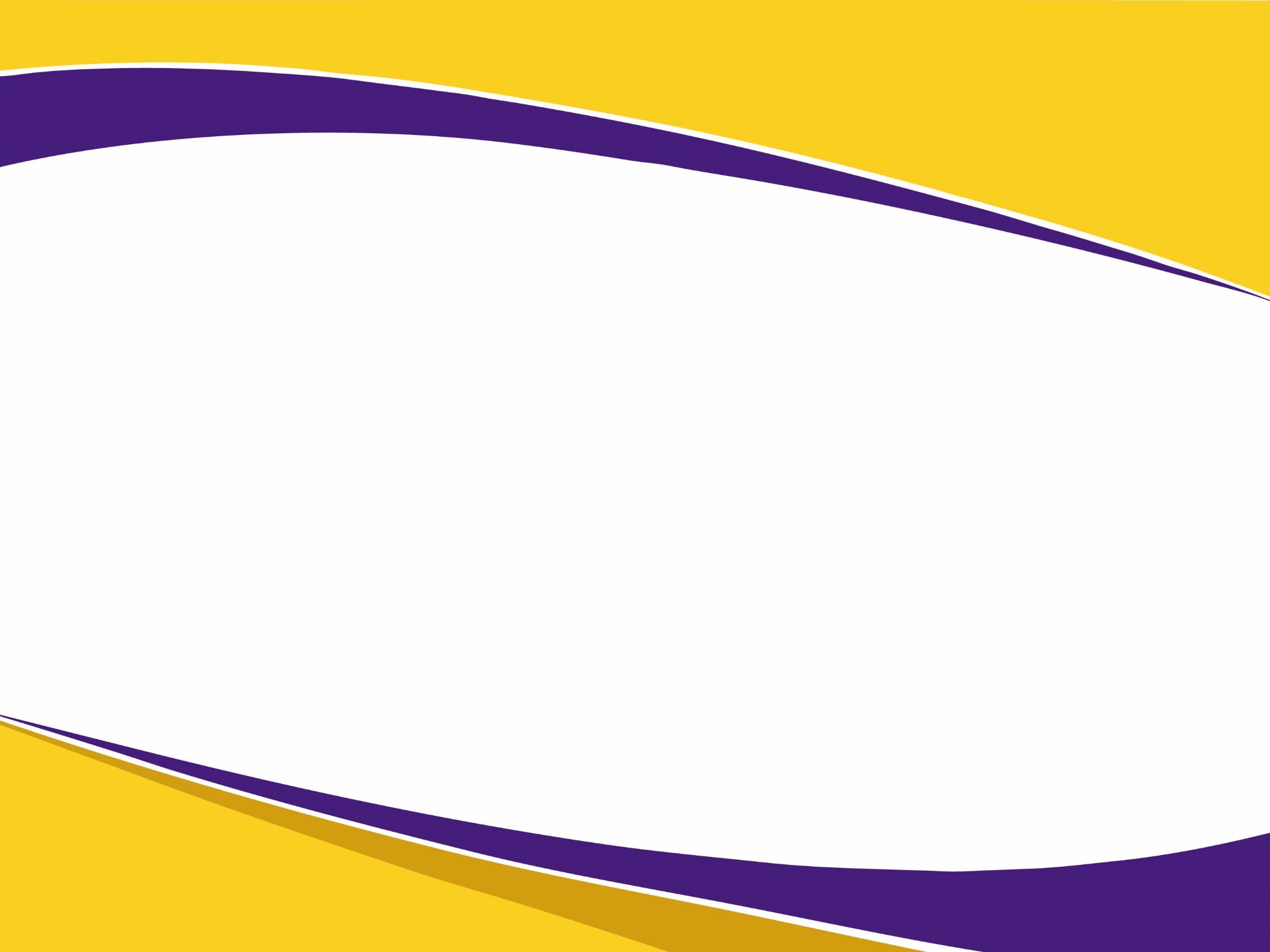 Talent Development
PA PMP Updates
Technical Issues 
Changes in supervisory status 
Faculty mistakenly in PMP
2020 delayed activation

Status of Campus 
48.27% completed self-assessment 
9.97%  completed the supervisor evaluation 
20.7% have not started the process
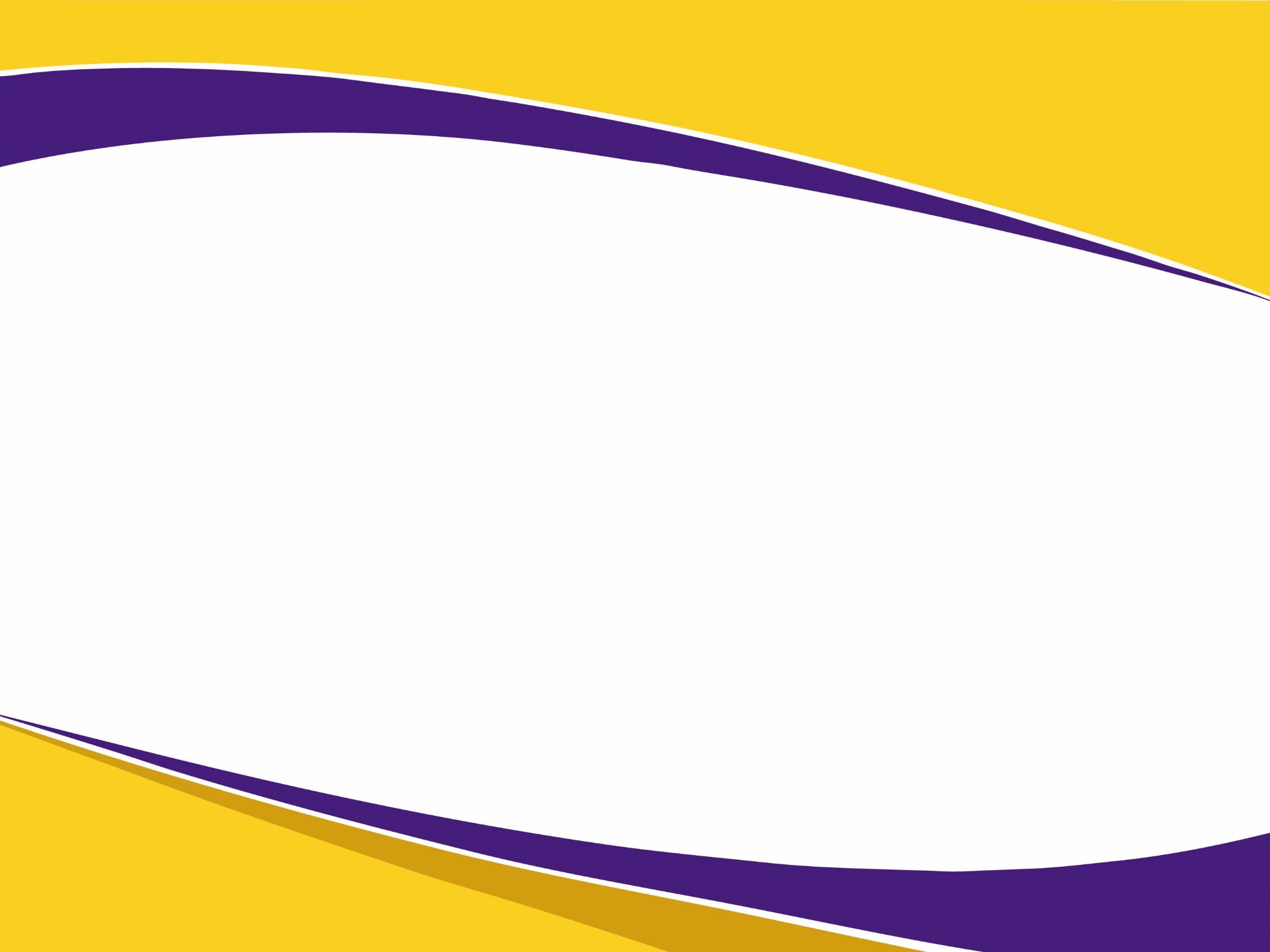 Talent Development
PA PMP 2020 Changes
Simplified step instructions
Employees will enter the plan 
Supervisor approves or returns the plan
Simplified goals section
Simplified development plan section
Employee certifies understanding of competencies
Lengthened timeframe for employee to complete the self-assessment 
Adjusted timeframe for supervisor to perform the evaluation
Let’s look at the infographics
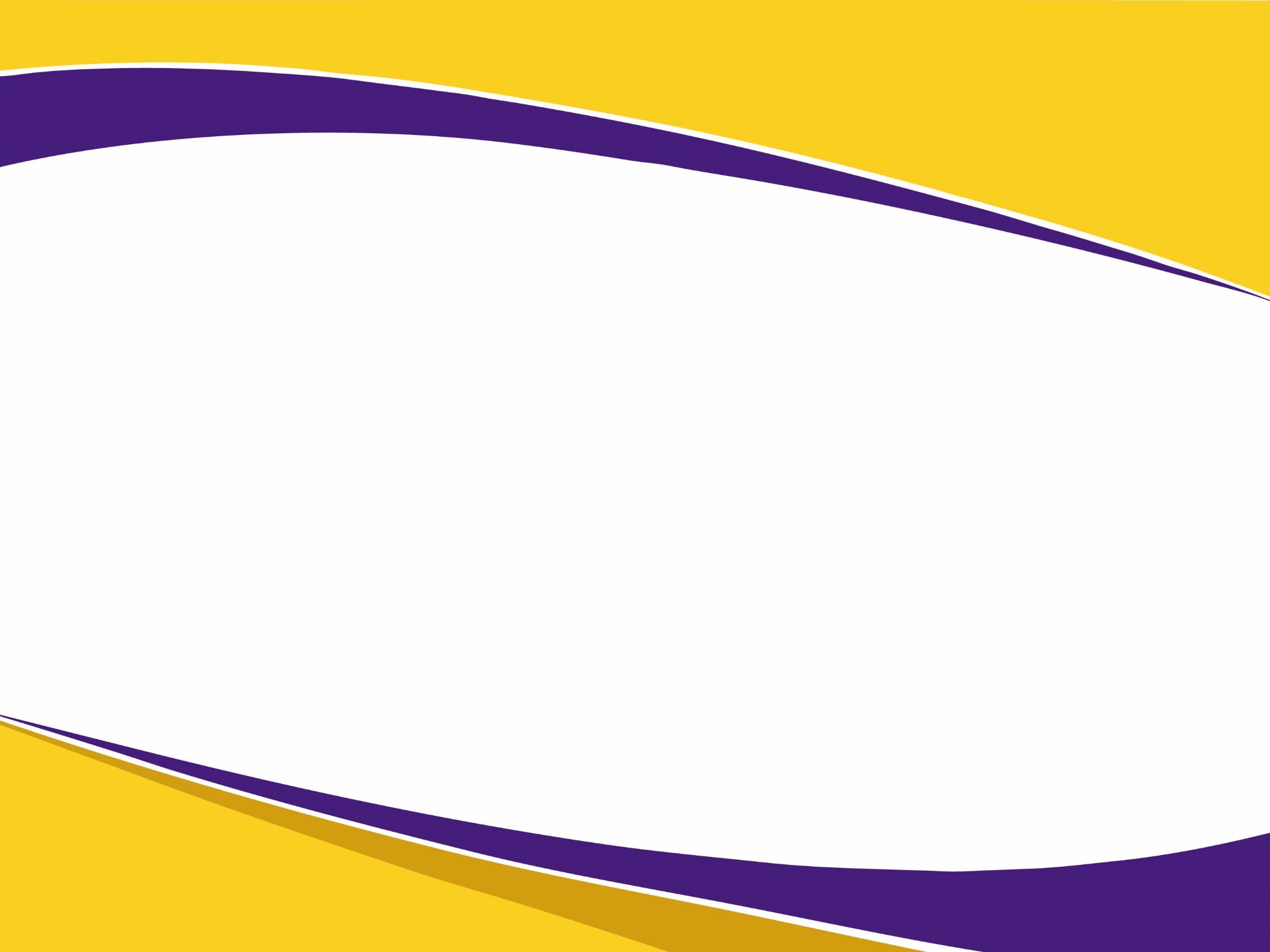 What do you think?
Poll
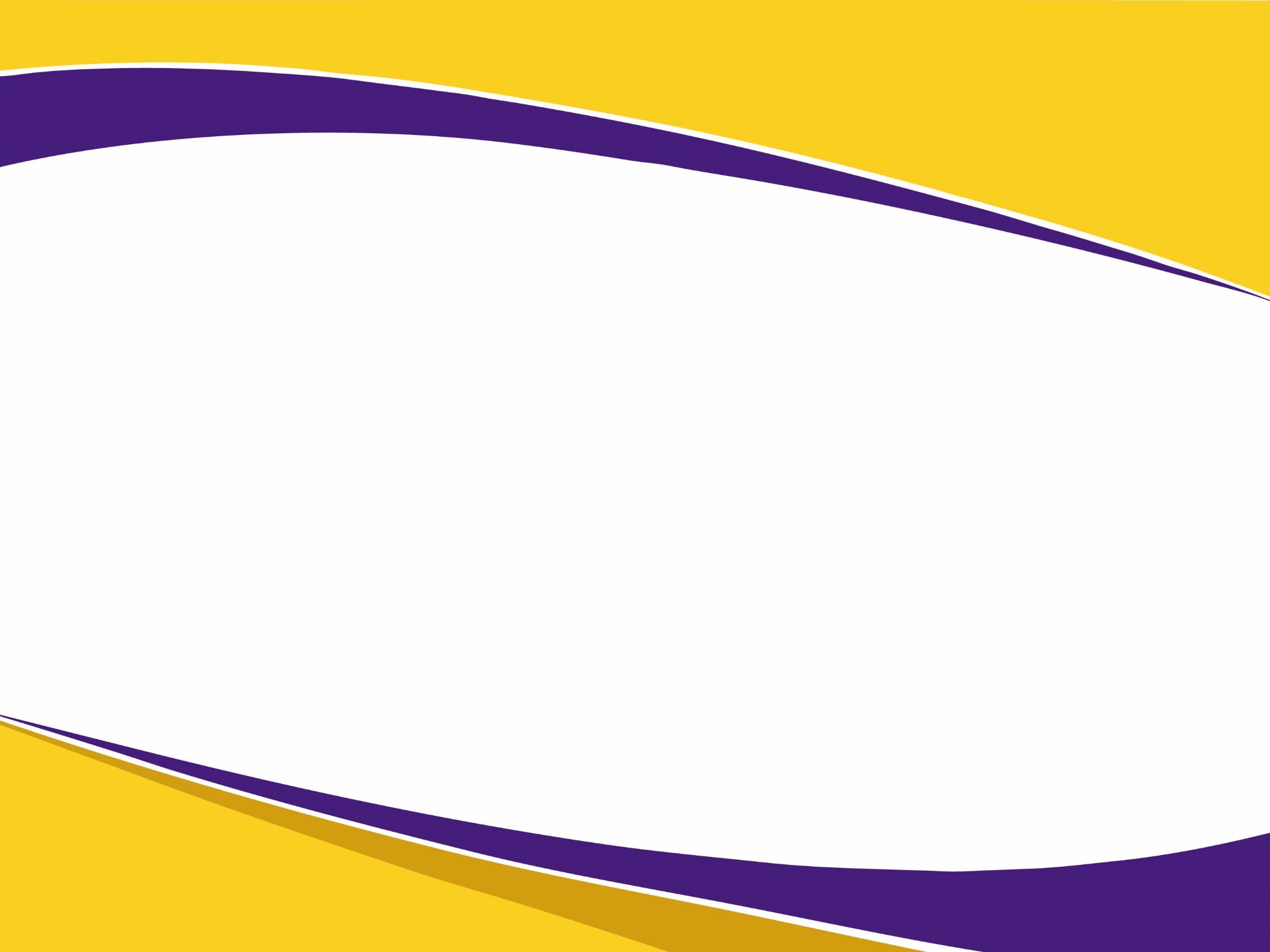 Next Liaisons Meeting 
February 27th